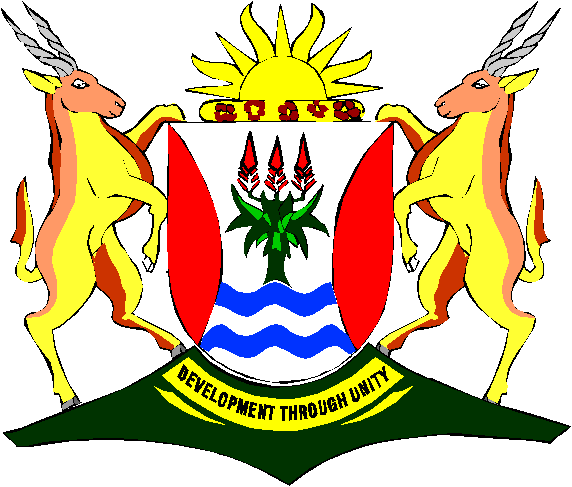 Department of Rural Dev & Agrarian ReformALFRED NZO DISTRICT MUNICIPALITY
PRESENTED BY J.M MDEBUAKA (DEPUTY DIRECTOR MATATIELE)
 2016
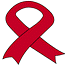 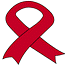 1
Thursday, January 14, 2016
1
ALFRED NZO MAP
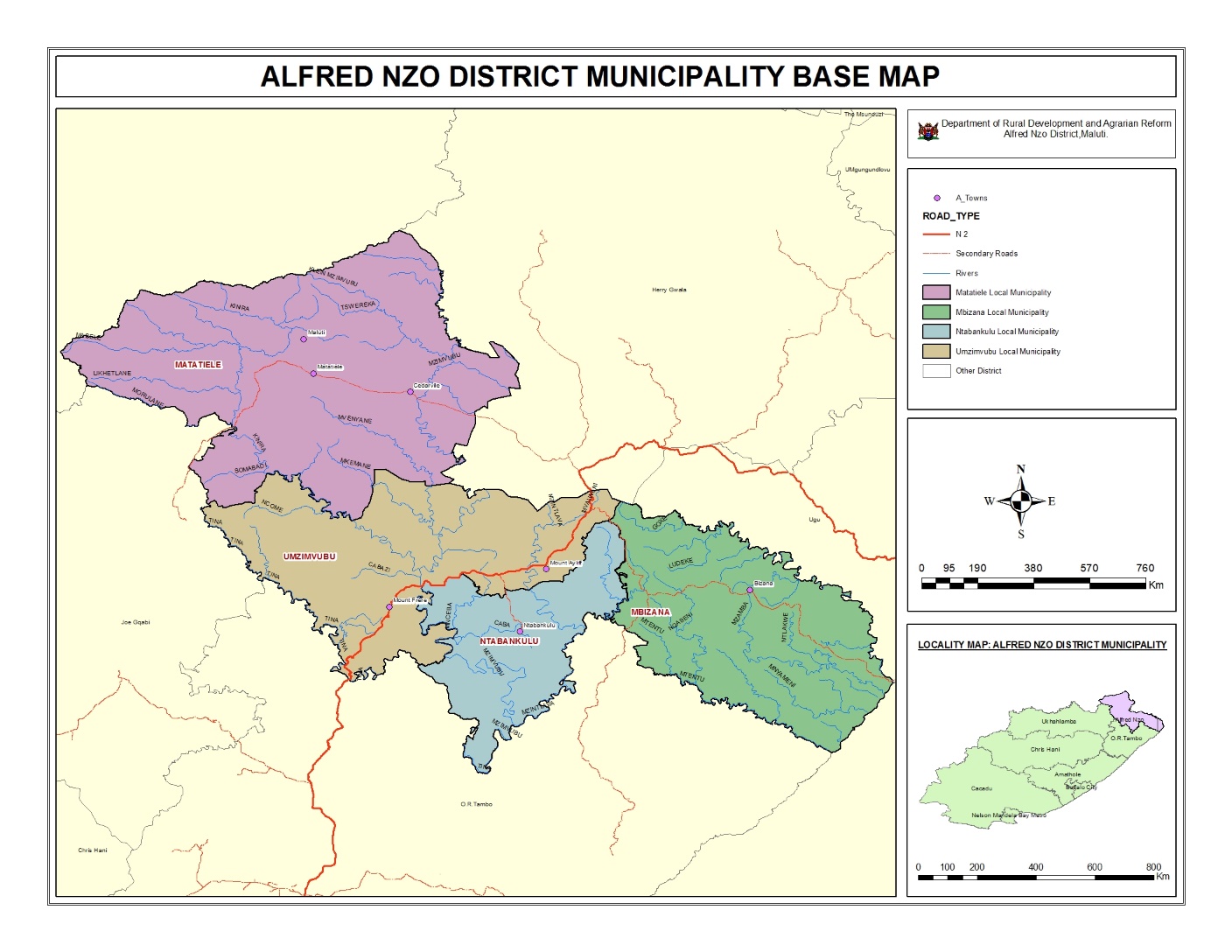 Thursday, January 14, 2016
2
INTRODUCTION
What is drought? Catastrophy Abnormality 
Affected municipalities
Thursday, January 14, 2016
3
LIVESTOCK CENSUS
Thursday, January 14, 2016
4
IMPACT OF DROUGHT ON LIVESTOCK
Thursday, January 14, 2016
5
INTERVENTION BY DRDAR
100 tons of Lucerne bales received
50 tons delivered to Matatiele
20 tons delivered to Ntabankulu
30 tons delivered to Umzimvubu
50 jojo tanks at (5000 litres ) delivered to Ntabankulu
Thursday, January 14, 2016
6
PICTURES OF AFFECTED ANIMALS
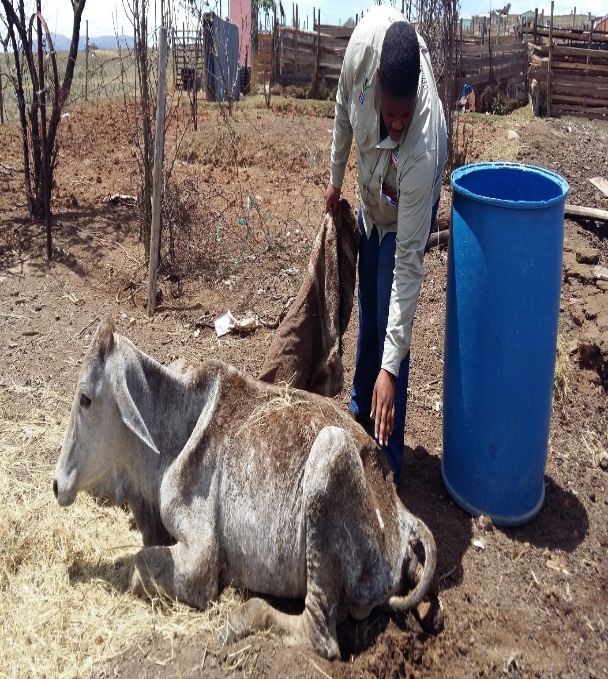 Thursday, January 14, 2016
7
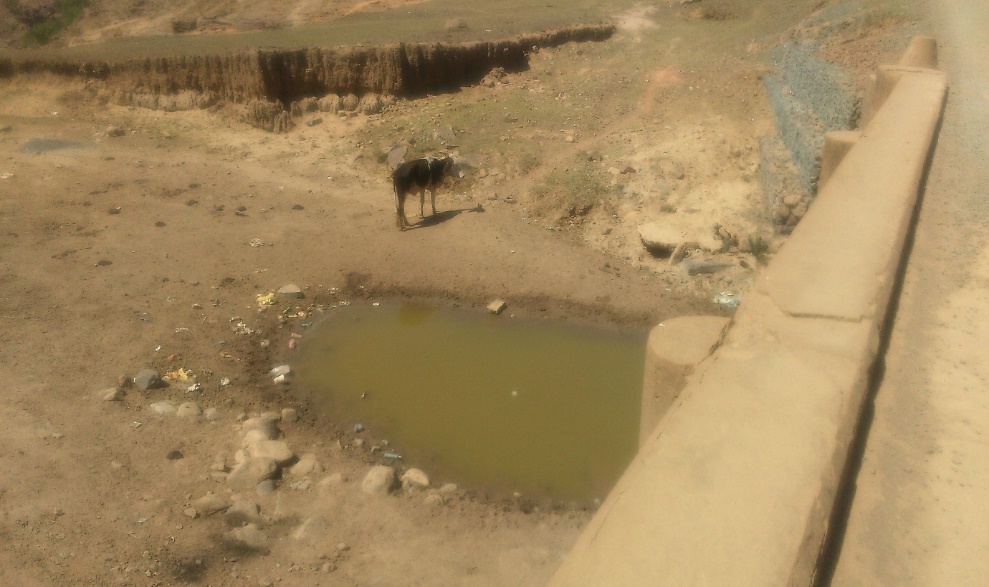 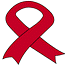 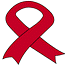 Thursday, January 14, 2016
8
PICTURES CONTI……
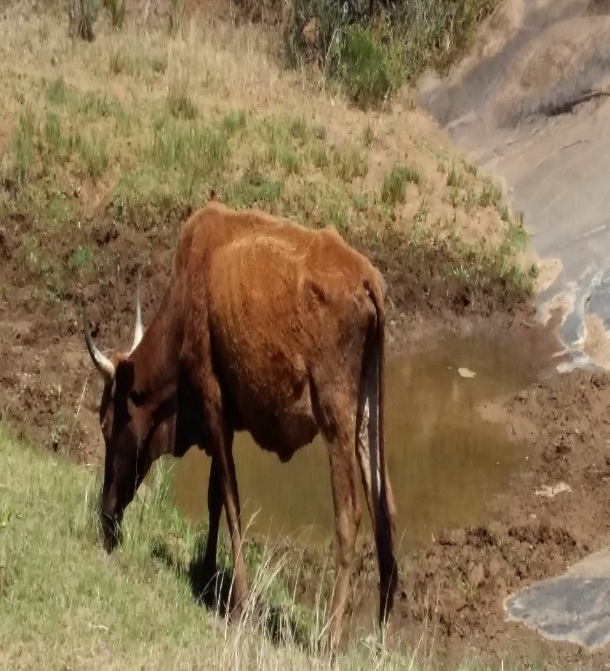 Thursday, January 14, 2016
9
PICTURES CONTI…..
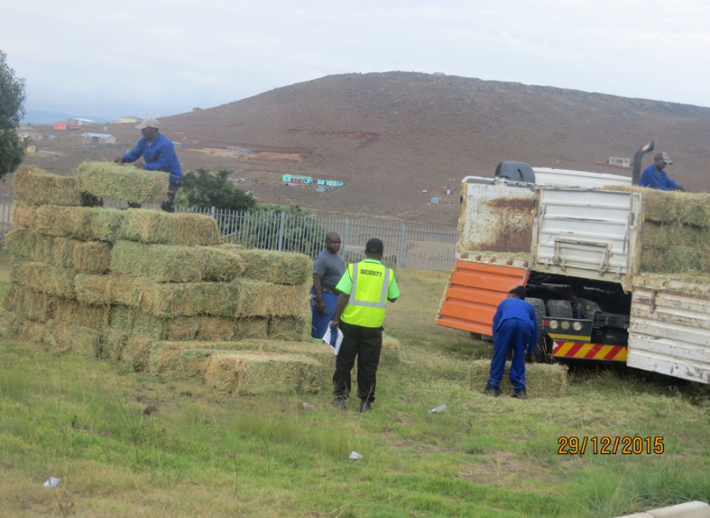 Thursday, January 14, 2016
10
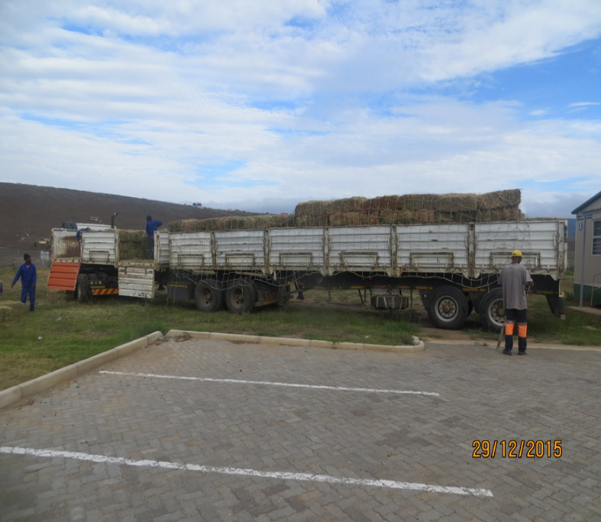 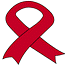 Thursday, January 14, 2016
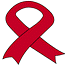 11
EFFECTS OF DROUGHT ON CROP
Thursday, January 14, 2016
12
ECONOMIC DROUGHT IMPACT ON LIVESTOCK CURRENTLY
Current price per cattle – +/- R5000-00 per beast
Current price per sheep  - +/-R1200-00 per sheep
Future prices per beast and sheep unknown!!!!!!!!!!!!!!!
Thursday, January 14, 2016
13
ECONOMIC DROUGHT IMPACT ON MAIZE
Current price per bag = R140-00
Current price per ton = R2800-00
Future prices per bag and ton is unknown!!!!!!!!!
Thursday, January 14, 2016
14
FUTURE PROSPECTS
Agricultural Red Hub – Mbizana local
Agric Parks – Matatiele
Fodder banks
Boreholes drilling
Thursday, January 14, 2016
15
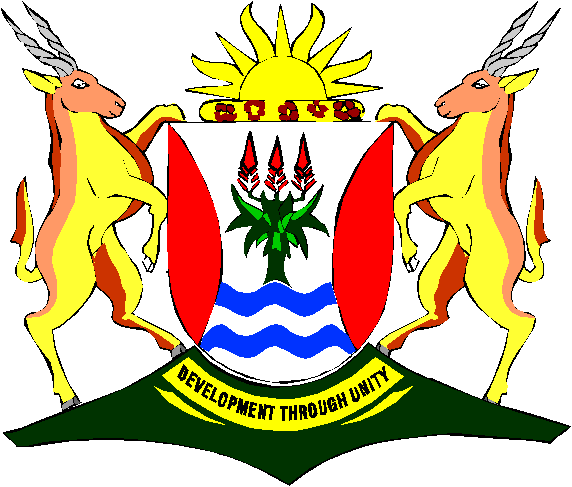 THANK YOUNDIYABULELA KE EA LEBOHA
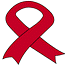 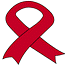 Thursday, January 14, 2016
16